The Lord is my shepherd; I shall not want.
 He maketh me to lie down in green pastures: he leadeth me beside the still waters.
 He restoreth my soul: he leadeth me in the paths of righteousness for his name's sake.
 Yea, though I walk through the valley of the shadow of death, I will fear no evil: 
for thou art with me; 
thy rod and thy staff they comfort me.
Psalm 23:1-4 (KJV)
Thou preparest a table before me 
in the presence of mine enemies: 
thou anointest my head with oil; 
my cup runneth over.
Surely goodness and mercy shall follow me 
all the days of my life: 
and I will dwell in the house of the Lord for ever.
Psalm 23:5-6 (KJV)
Psalm 23
Living in the goodness of God
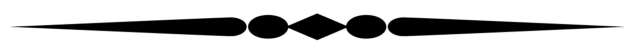 Letting God Meet My Needs
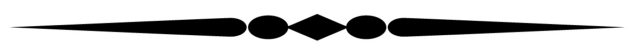 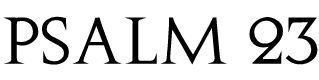 Psalm 23
Three facts About God’s Goodness
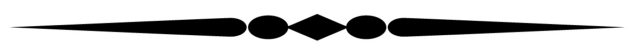 Three facts About God’s Goodness
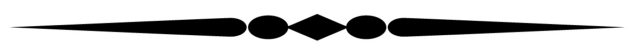 -GOD IS THE SOURCE OF EVERYTHING WE NEED
 “The Lord is my shepherd, I have all I need.”
Psalm 23:1
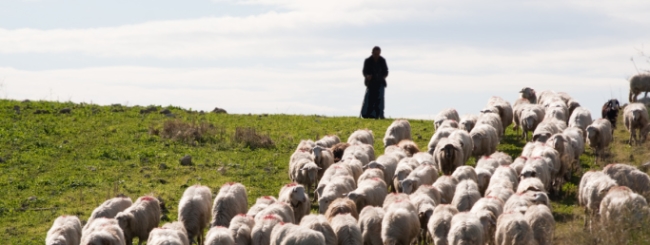 What do shepherds do?
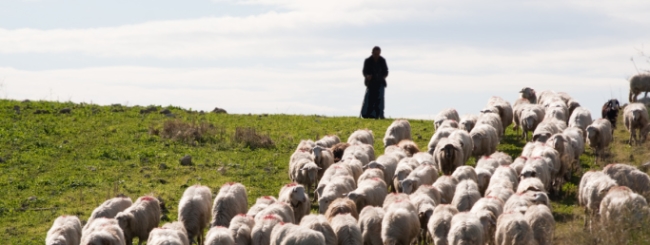 What do shepherds do?
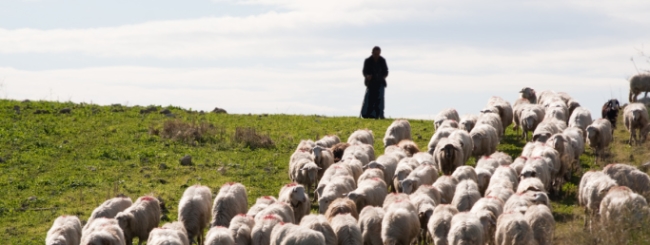 FEED, LEAD, AND MEET NEEDS
Three facts About God’s Goodness
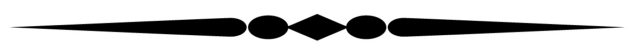 -GOD IS THE SOURCE OF EVERYTHING WE NEED
Three facts About God’s Goodness
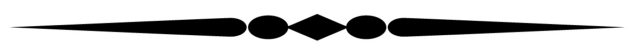 -GOD IS THE SOURCE OF EVERYTHING WE NEED-THERE IS NOTHING WE NEED GOD CAN’T SUPPLY
“And this same God who takes care of me will supply all your needs from his glorious riches” Philippians 4:19
Three facts About God’s Goodness
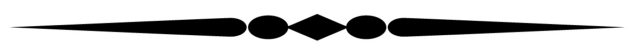 -GOD IS THE SOURCE OF EVERYTHING WE NEED-THERE IS NOTHING WE NEED GOD CAN’T SUPPLY-GOD DOESN’T WANT ME TO WORRY EVER
“Don’t worry about anything!”PHILIPPIANS 4:6
Psalm 23
WHY GOD SAYS NOT TO WORRY
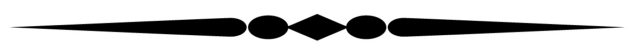 WORRY IS UNIMPORTANT
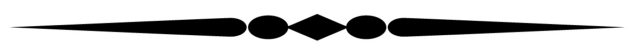 “That is why I tell you not to worry about everyday life—whether you have enough food and drink, or enough clothes to wear. Isn’t life more than food, and your body more than clothing? 
Matthew 6:25
Psalm 23
WORRY IS UNNATURAL
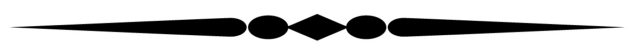 “Look at the birds. 
They don’t plant or harvest or store food in barns, 
for your heavenly Father feeds them. Matthew 6:26
Look at the lilies of the field and how they grow. They don’t work or make their clothing, 
yet Solomon in all his glory was not dressed as beautifully as they are.
Matthew 6:28-29
Psalm 23
WORRY DOESN’T WORK
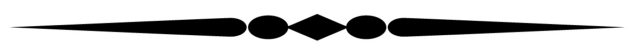 Can all your worries 
add a single moment to your life?

Matthew 6:27
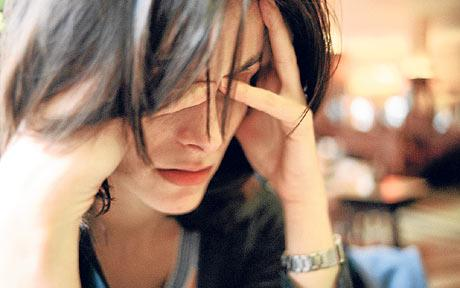 “Worry weighs a person down”
    
Proverbs 12:25
Psalm 23
WORRY IS UNNECESSARY
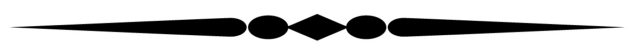 And aren’t you far more valuable to him than they are?
Matthew 6:27
Psalm 23
WORRY DOESN’T WORK
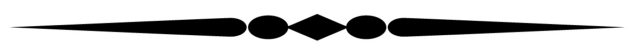 Can all your worries 
add a single moment to your life?

Matthew 6:27
Psalm 23
WORRY IS UNBELIEF
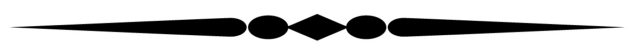 So don’t worry about these things, saying, ‘What will we eat? What will we drink? What will we wear?’ These things dominate the thoughts of unbelievers…
Matthew 6:31-32
Psalm 23
“Don’t let your hearts be troubled. 
Trust in God, and trust also in me.”

John 14:1
Psalm 23
HOW TO TRUST JESUS TO MEET MY NEEDS
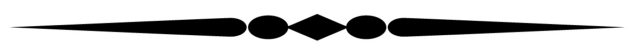 EVERYDAY ASK GOD
1
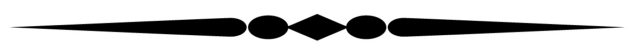 TO BE YOUR SHEPHERD
The Lord is my shepherd….
Psalm 23:1
“I am the good shepherd; I know my own sheep, and they know me, and I lay down my life for my sheep.” 
John 10:14-15
Psalm 23
VALUE WHAT GOD VALUES
2
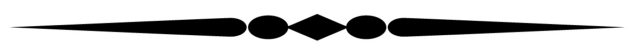 Seek the Kingdom of God above all else, and live righteously, and he will give you everything you need.
Matthew 6:33
Psalm 23
LET WORRY BE A REMINDER
3
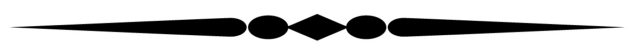 TO PRAY AND RELAX
Don’t worry about anything; instead, pray about everything. 
PHILIPPIANS 4:6
Hurry creates worry!
Psalm 23
PLAN AHEAD BUT
4
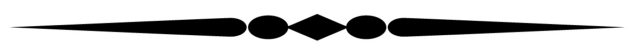 LIVE ONE DAY AT A TIME
So don’t worry about tomorrow, for tomorrow will bring its own worries. Today’s trouble is enough for today.
Matthew 6:34
Psalm 23